Taxonomy of Problem Solving and Case-Based Reasoning (CBR)
Sources:
www.iiia.csic.es/People/enric/AICom.html
www.ai-cbr.org
www.aic.nrl.navy.mil/~aha/slides/
Taxonomy of Problem Solving
Synthesis:

constructing a solution
 
Methods: planning, configuration
Analysis:

interpreting a solution 

Methods: classification, diagnosis
Classification Tasks
Properties:

Problem domain consists of two disjoint sets of domain objects:

A set of Observations, S
A set of Classes, C

Problem description, P: set of observations (subset of S)

Solution, c: a class (an element of C)

A collection of problem descriptions: P

A classifier is a function:
Restaurant 
example
class: P  C
Restaurant Example
Classification Approximation
Classification Approximation:
Input: A collection of pairs problem-solution (P1,c1), (P2,c2), …, (Pn,cn). These pairs are a subset of an unknown classifier: class: P  C

Output:  a hypothesis classifier H such that:

For each Pi, H(Pi) = class(Pi)
H is “close” to class for other P in P
Diagnosis
Diagnosis is a generalization of a classification problem in which not all observations are known in advance

As part of the diagnosis process all the relevant observations are determined

Example:
Help-desk operators query the customer about the malfunctions in the service/product
case-based reasoning (CBR) can be used for diagnosis tasks
Notes: 
Intuitive
AI focus (e.g., search, representation, knowledge)
Case = <problem, solution>
Lazy approach (e.g., to learning)
CBR: Definition
A problem-solving methodology where solutions to similar, previous problems are reused to solve new problems.
Courtesy of David W. Aha
p?
p?
s?
Problem-Solving with CBR
CBR(problem) = solution
Problem Space
p3
p2
p1
Solution Space
s4
s3
s1
s2
Courtesy of David W. Aha
Specification
1. Retrieve
5. Retain
New Slides
Repository of Presentations:
5/9/00: ONR review
8/20/00: EWCBR talk
4/25/01: DARPA review
Slides of
Talks w/
Similar
Content
4. Review
New Case
class@
CSE335
Revised
 talk
3. Revise
First draft
2. Reuse
CBR: First Example
Example: Slide Creation
- 7/28/12: class@ 335
Courtesy of David W. Aha
Some Interrelations between Topics
Retrieval
Information gain
Similarity metrics
Indexing
Reuse
Rule-based systems
Revise & Review
Constraint-satisfaction systems
Retain
Induction of decision trees
CBR: Outstanding Issues
1. Sometimes natural (e.g., law, diagnosis)
2. Cases simplify knowledge acquisition
Easier to obtain than rules
Captures/shares people’s experiences
3. Good for some types of tasks
When perfect models are not available
Dynamic physical systems 
Legal reasoning
When small disjuncts are prevalent
Language learning
4. Commercial application
Help-desk systems (e.g., Inference corp.: +700 clients)
e-commerce (e.g., Analog Device)
1990: First substantive deployed application (Lockheed)
1992: Derivational analogy (Veloso, Carbonell)
1991-: Help-desk market niche (Inference/eGain)
CBR: History
1982-1993: Roger Schank’s group, initially at Yale
Modeling cognitive problem solving (Kolodner, 1993)
New topics: Case adaptation, argument analysis, …
1993: European emergence (EWCBR’93)
Expert systems, empirical/application focus
1993-1998: INRECA ESPRIT projects
1995: First international conference (ICCBR’95)
Knowledge containers (M. Richter)
First IJCAI Best Paper Award (Smyth & Keane: Competence models)
1997-: Textual CBR (Lenz, Ashley, others)
1997-: Knowledge management
1997-: Case-based maintenance
1999-: e-Commerce
2003-: Readings in CBR
1995-: Well established ICCBR conferences
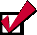 research
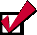 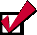 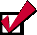 More
applications
Taxonomy of Problem Solving and CBR
Use CBR?
Synthesis:

constructing a solution
 
Methods: planning, configuration
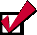 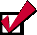 Analysis:

interpreting a solution 

Methods: classification, diagnosis
Homework (next class)
Read Chapter 2 of the Experience Management book and answer the following questions:

 Provide an example of something that is data but not information, something that is information but not knowledge, and something that is knowledge
 Give an example of experience. Why can’t experience be general knowledge?
 What is the relation between experience management and CBR? What is/are the difference(s)?
 Provide an example for each of the 4 phases of the CBR cycle for a domain of your own (can’t be the restaurant example). First you would need to think what is the task that you are trying to solve. Please specify. Is this a classification or a synthesis task? Please specify
About Presentations
You are welcomed to suggest your own topics
The first two topics (next page) came from conversations with students
E-mail me your topic of choice
First person to email me the topic is his/hers
Only for 400-level students present
Prepare for a full class presentation (50 minutes)
Need to meet me one week before the presentation 
Have the PowerPoint presentation ready so I can go over it
All presentations will take place in the second half of the semester
Will schedule that soon
Deadline to pick a project: September 10th
Topics
Decision making and finance (Konstantinos Hatalis)
An application of CBR to oil drilling (Dustin Dannenhauer)
Maintenance of CBR systems (Aziz Doumith)
Knowledge Containers (Giulio Finestrali)
jCOLIBRI: An open source CBR tool
Recommender Systems (Eric Nalisnick)
Help-desk systems (siddarth yagnam)
Decision Support Systems in Medicine (Jennifer Bayzick)
Music composition (Hana Harrison)
Customer Support (Sicong Kuang)
Intelligent Tutoring Systems (Tashwin Khurana)
Bio-control: pest control, fish farms, and others (Choat Inthawongse)
Winner: 4